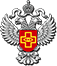 Обзор нарушений обязательных требований, выявленных  Территориальным органом Росздравнадзора по Томской области в 2021 году
Е.П.Анисимова, ведущий специалист-эксперт Территориального органа Росздравнадзора по Томской области
Основные категории нарушений, по которым выданы предписания
1. Нарушение порядков оказания медицинской помощи
2.Нарушение прав граждан в сфере охраны здоровья
3.Нарушения при обращении лекарственных средств
Количество предписаний, выданных за 2021 год – 32.
Основные нарушения прав граждан в сфере охраны здоровья
Доступность медицинской помощи 
Непредставление гарантированного объема медицинской помощи 
Отказ в медицинской помощи
Отказ в предоставлении информации о состоянии здоровья
Несоблюдение врачебной тайны
Составы административных правонарушений, примененные в 2021 году
Ч. 3 ст. 19.2о КоАП РФ - осуществление деятельности, не связанной с извлечением прибыли, с грубым нарушением требований и условий, предусмотренных специальным разрешением (лицензией), если специальное разрешение (лицензия) обязательно (обязательна)
Ч. 1 ст. 19.2о КоАП РФ - осуществление деятельности, не связанной с извлечением прибыли, без специального разрешения (лицензии), если специальное разрешение (лицензия) обязательно (обязательна)
Ч. 4 ст.14.1 КоАП РФ - осуществление предпринимательской деятельности с грубым нарушением требований и условий, предусмотренных специальным разрешением (лицензией)
Ч. 1 ст. 14.43 КоАП РФ - нарушение изготовителем, исполнителем (лицом, выполняющим функции иностранного изготовителя), продавцом требований технических регламентов или подлежащих применению до дня вступления в силу соответствующих технических регламентов обязательных требований к продукции либо к продукции и связанным с требованиями к продукции процессам проектирования (включая изыскания), производства, строительства, монтажа, наладки, эксплуатации, хранения, перевозки, реализации и утилизации либо выпуск в обращение продукции, не соответствующей таким требованиям
Ч. 2 ст. 19.4.1 КоАП РФ - уклонение от проверки, повлекшее невозможность проведения проверки
Ст. 6.28 КоАП РФ - нарушение установленных правил в сфере обращения медицинских изделий, если эти действия не содержат признаков уголовно наказуемого деяния
НОВЫЙ ПОРЯДОК ВЕДЕНИЯ ГОСУДАРСТВЕННОГО И МУНИЦИПАЛЬНОГО КОНТРОЛЯ
Федеральный закон от 31.07.2020 N 248-ФЗ "О государственном контроле (надзоре) и муниципальном контроле в Российской Федерации" 
В целом вступил в силу 01.07.2021
Статья 56 № 248-ФЗ Виды контрольных (надзорных) мероприятий
Росздравнадзор вправе проводить следующие контрольные(надзорные) мероприятия:
1) документарная проверка;
2) выездная проверка;
3) контрольная закупка;
4) инспекционный визит;
5) выборочный контроль качества.
Статья 45 №248-ФЗ Виды профилактических мероприятий
Росздравнадзор вправе проводить следующие профилактические мероприятия:
1) информирование;
2) обобщение правоприменительной практики;
3) объявление предостережения;
4) консультирование;
5) профилактический визит.
Количество профилактических визитов за 2021 год – 25.
Основные поводы для выдачи предостережений о недопустимости нарушения обязательных требований
1. Признаки нарушений прав граждан в сфере охраны здоровья;
2. Признаки нарушений законодательства об обеспечении льготных категорий граждан лекарственными средствами;
3. Признаки нарушений порядков оказания медицинской помощи;
4. Несвоевременное внесение в систему МДЛП сведений о выбытии вакцин против COVID-19.
Количество предостережений, объявленных за 2021 год – 42.
Федеральный закон от 31.07.2020 N 247-ФЗ "Об обязательных требованиях в Российской Федерации", (закон о «регуляторной гильотине», «закон-спутник» №248-ФЗ)
Перечень неотмененных актов
Постановление Правительства РФ от 31.12.2020 N 2467
"Об утверждении перечня нормативных правовых актов и групп нормативных правовых актов Правительства Российской Федерации, нормативных правовых актов, отдельных положений нормативных правовых актов и групп нормативных правовых актов федеральных органов исполнительной власти, правовых актов, отдельных положений правовых актов, групп правовых актов исполнительных и распорядительных органов государственной власти РСФСР и Союза ССР, решений Государственной комиссии по радиочастотам, содержащих обязательные требования, в отношении которых не применяются положения частей 1, 2 и 3 статьи 15 Федерального закона "Об обязательных требованиях в Российской Федерации"
Благодарю за внимание!